CHRISTUS IS OPGEWEKT
de bewijzen!
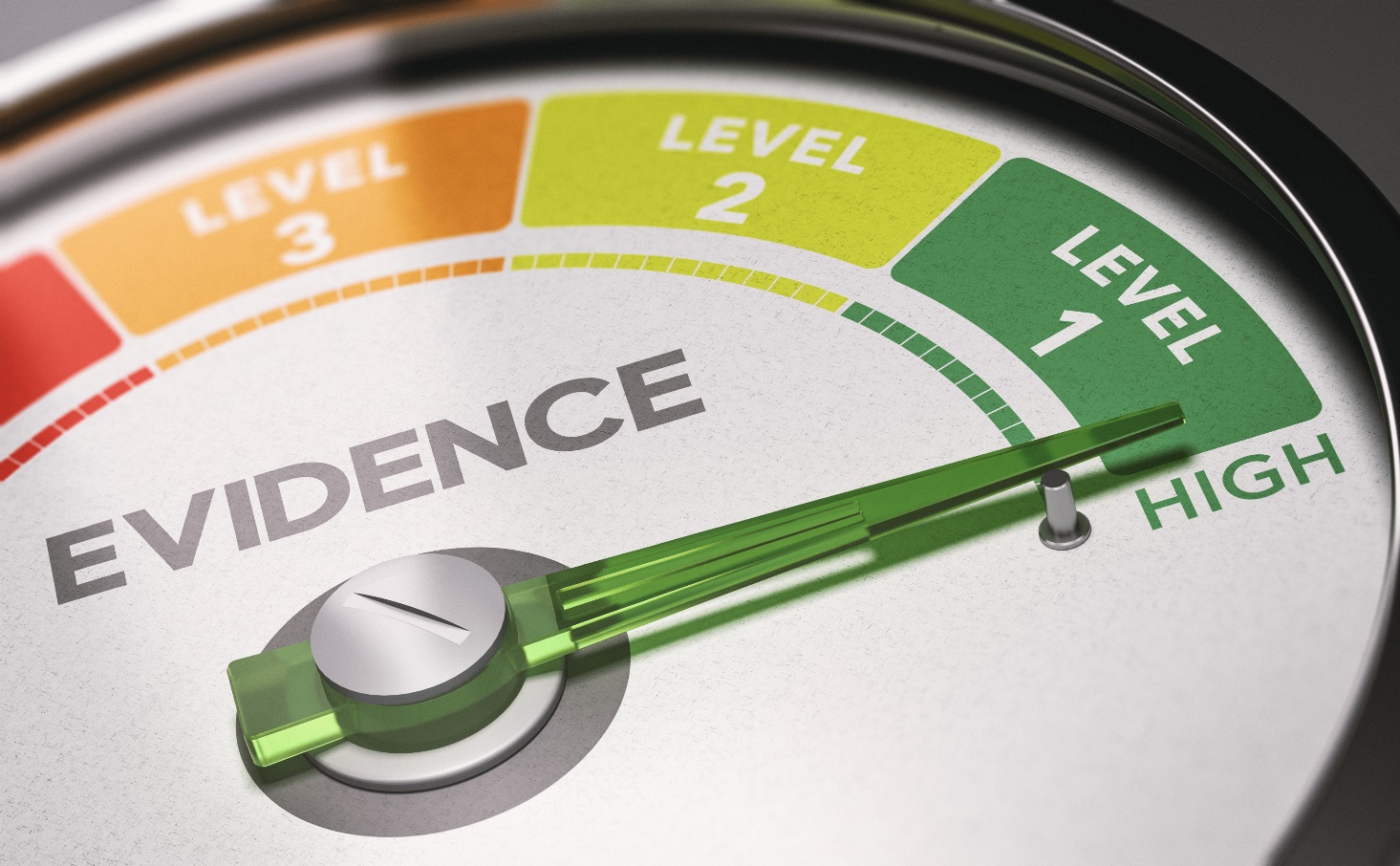 7 april 2024Nieuw Buinen
1Korinthe 15 (NBG+)
12  Indien nu van Christus gepredikt wordt, 
dat Hij uit de doden is opgewekt...
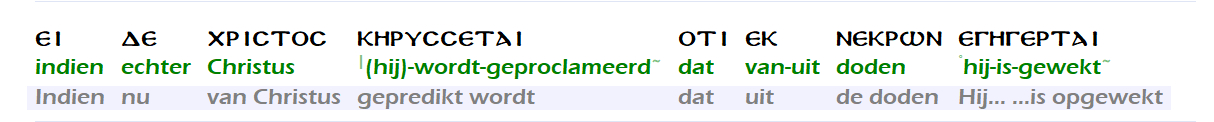 1Korinthe 15 (NBG+)
12  ...hoe komen sommigen onder u ertoe te zeggen, dat er geen opstanding der doden is?
de gangbare Griekse gedachte: de mens heeft een onsterfelijke ziel
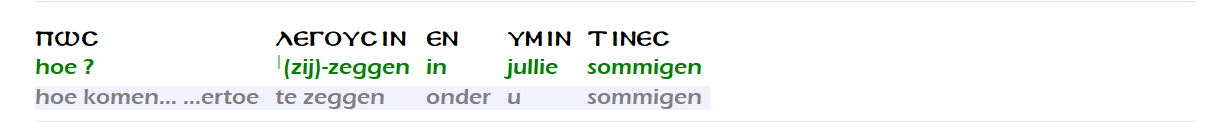 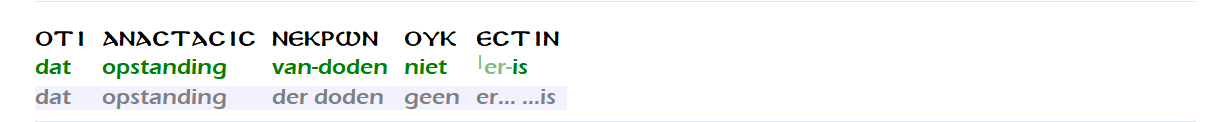 1Korinthe 15 (NBG+)
13  Indien er geen opstanding der doden is, 
dan is ook Christus niet opgewekt.
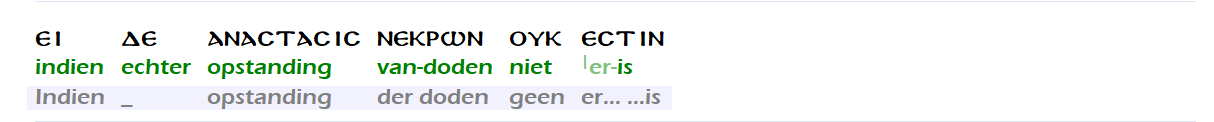 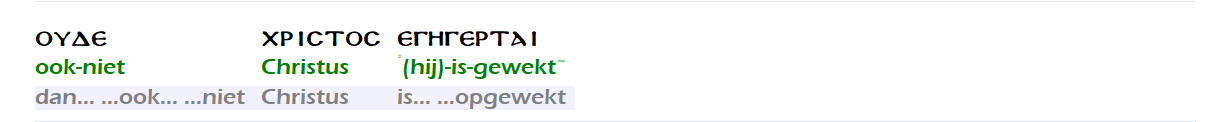 1Korinthe 15 (NBG+)
14  En indien Christus niet is opgewekt, 
dan is immers onze prediking zonder inhoud, 
en zonder inhoud is ook uw geloof.
positief gegeformuleerd:
de inhoud van de prediking en het geloof is de opgewekte Christus
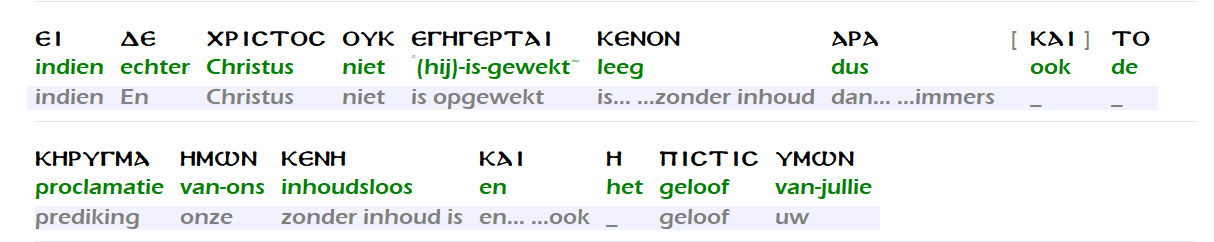 1Korinthe 15 (NBG+)
15  Dan blijken wij ook 
valse getuigen van God te zijn, 
want dan hebben wij tegen God in getuigd, 
dat Hij de Christus opgewekt heeft...
getuigen - juridisch begrip
iemand die verklaart iets gezien en/of gehoord te hebben
"valse getuigen van God"
= meineed = opzettelijk vals getuigen
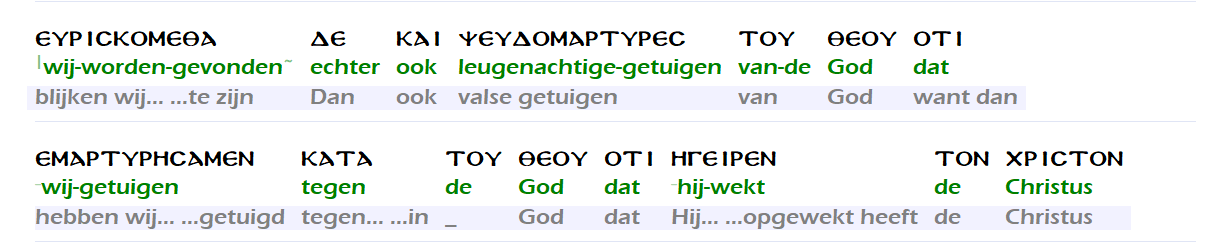 DE BEWIJZEN
1. het lege graf
in 1Korinthe 15 een impliciet argument (=onuitgesproken)

het lege graf is een indirect bewijs

het narratief onder het volk was dat de leerlingen Jezus' lichaam zouden hebben gestolen (Mat.28:11-15)
onbetwist: Jezus' graf was leeg!
1
[Speaker Notes: geen smoking gun)]
DE BEWIJZEN
2. de vele getuigen
1Korinthe 15 (NBG+)
2
5  en Hij is verschenen aan Kefas, 
daarna aan de twaalven.
de vrouwen als eerste getuigen worden gepasseerd omdat in de Romeinse rechtspraak hun getuigenis niet/nauwelijks rechtsgeldig was
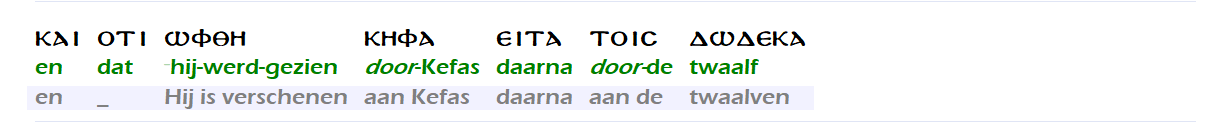 1Korinthe 15 (NBG+)
2
6  Vervolgens is Hij verschenen 
aan meer dan vijfhonderd broeders tegelijk, 
van wie het merendeel thans nog in leven is, doch sommigen zijn ontslapen.
vermoedelijk bij de berg in Galilea (Mat.28:16)
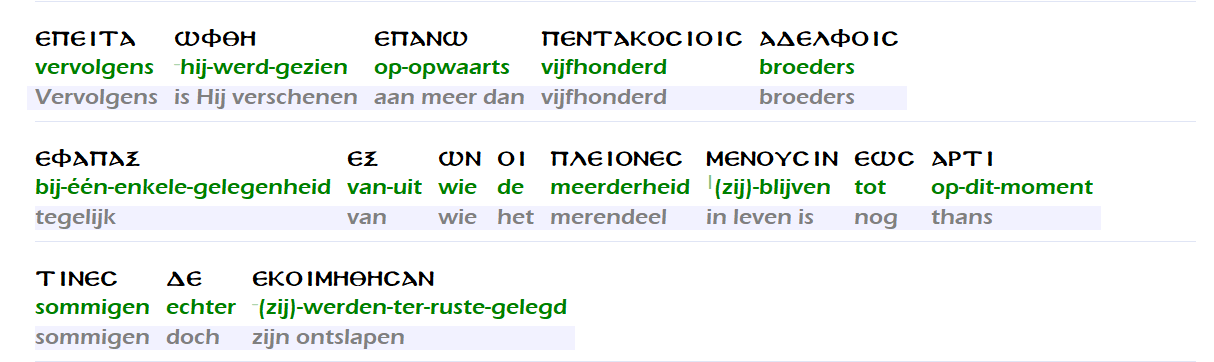 1Korinthe 15 (NBG+)
2
7  Vervolgens is Hij verschenen aan Jakobus...
"de broer van de Heer" (Gal.1:19) die eerder niet geloofde (Joh.7:5)
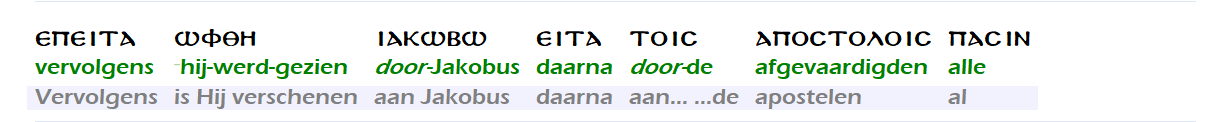 1Korinthe 15 (NBG+)
2
7  ... daarna aan al de apostelen;
niet slechts "de twaalven" maar ook nog tweeenzeventig anderen (Luc.10:1)
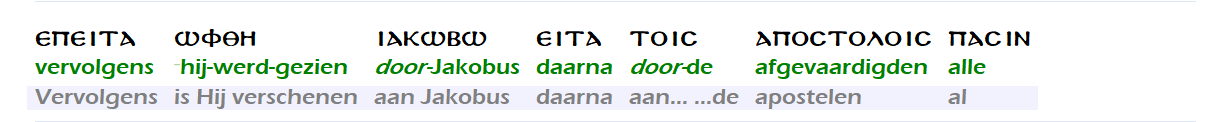 1Korinthe 15 (NBG+)
2
8  maar het allerlaatst is Hij 
ook aan mij (=Paulus) verschenen...
ook de climax!
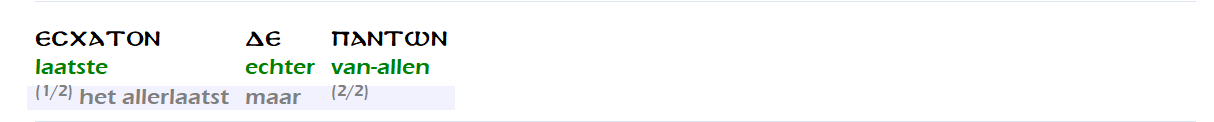 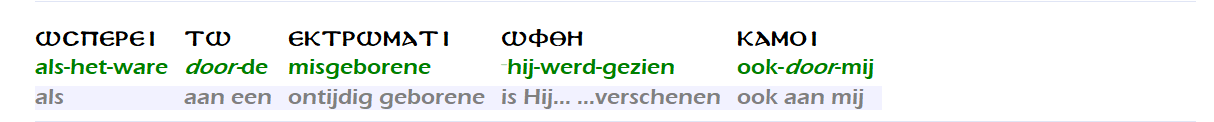 DE BEWIJZEN
3. de unanieme getuigen
de getuigenverklaringen waren eensluidend:

geen dissonanten, geen ontkenningen

= juridisch spectaculair & overtuigend bewijs

Petrus op de Pinksterdag... >
3
[Speaker Notes: geen smoking gun)]
1Korinthe 15 (NBG+)
3
32  Deze Jezus heeft God opgewekt, 
waarvan wij ALLEN getuigen zijn.
= de twaalf (1:12-14) of de honderdtwintig (1:15)?
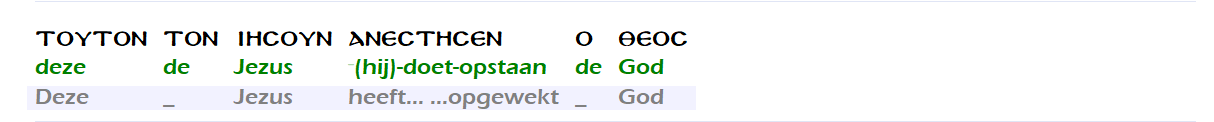 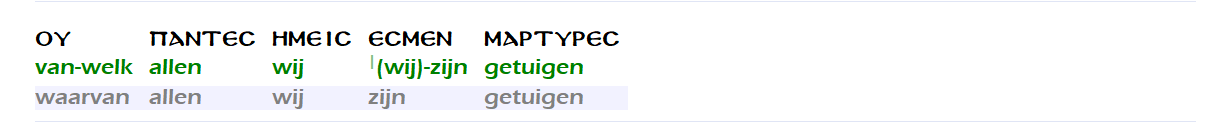 DE BEWIJZEN
4. de onverdachte getuigen
onverdachte getuigen
 = niet onder verdenking van...

van bevooroordeeld te zijn, zoals...
Tomas (Joh.20:24-29)hij wilde eerst niet geloven 
Jakobus (Joh.7:5; 1Kor.15:7; Gal.1:19)geloofde aanvankelijk niet in zijn broer
Paulus (1Kor.15:8-10; Gal.1:11-16)de meest verklaarde tegenstander en vervolger van de ekklesia
4
[Speaker Notes: geen smoking gun)]
onverdachte getuigen
 = niet onder verdenking van...

voordeel te genieten van het getuigen (rijkdom en/of roem)
alle getuigen van de opstanding moesten hun getuigenis bekopen met miskenning, marteling en dood >
4
[Speaker Notes: geen smoking gun)]
1Korinthe 15 (NBG+)
4
19  Indien wij alleen voor dit leven 
onze hoop op Christus gebouwd hebben...
= de apostelen (:15)
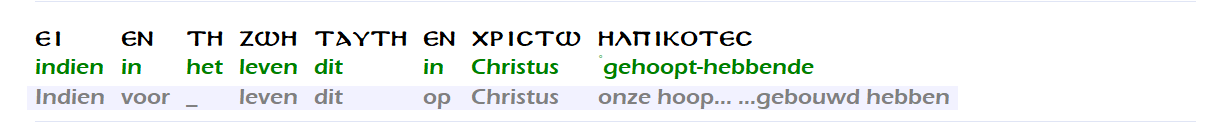 1Korinthe 15 (NBG+)
4
19  Indien wij alleen voor dit leven 
onze hoop op Christus gebouwd hebben, 
zijn wij de beklagenswaardigste van alle mensen.
1Korinthe 4
9 Want het schijnt mij toe, dat God ons, apostelen, de laatste plaats heeft aangewezen als ten dode gedoemden (...) 11 Tot op dit ogenblik verduren wij honger, dorst, naaktheid, vuistslagen en een zwervend leven...
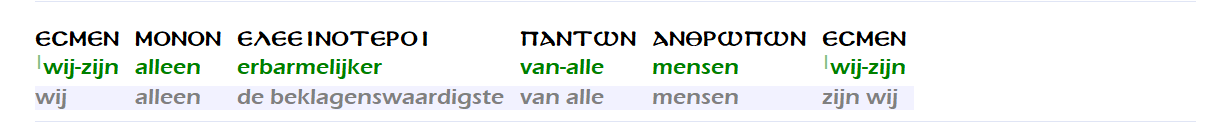 DE BEWIJZEN
5. de profetische getuigen
1Korinthe 15 (NBG+)
5
4  en Hij is begraven 
en ten derden dage opgewekt, 
naar de Schriften...
de Christus was voorzegd qua... 
afkomst & geboorteplaats (Micha 5)
tijdstip van verschijnen (Dan.9)
bediening (boodschap & wondertekenen)
afwijzing & slachting (Pascha)
opwekking (als eerstelingschoof!) 
enz.!
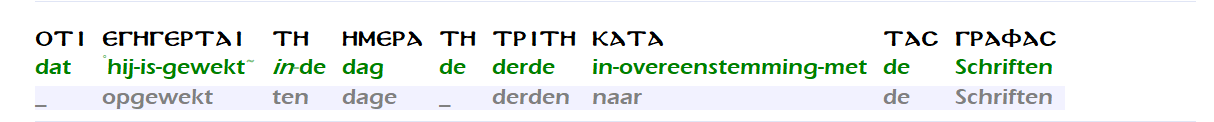 het definitieve bewijs(dat nog wacht)
Handelingen 10 (NBG+)
40  Hem heeft God 
ten derden dage opgewekt 
en heeft gegeven, dat Hij verscheen,
41  NIET AAN HET GEHELE VOLK, 
doch aan de getuigen, 
die door God tevoren gekozen waren...
i.t.t. bij zijn terugkeer...>
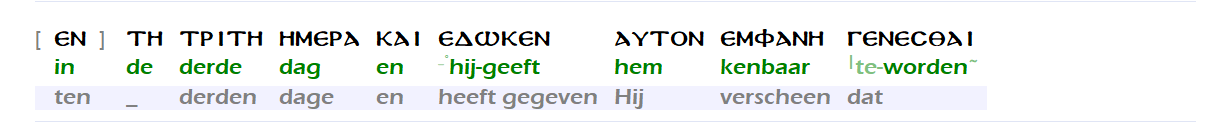 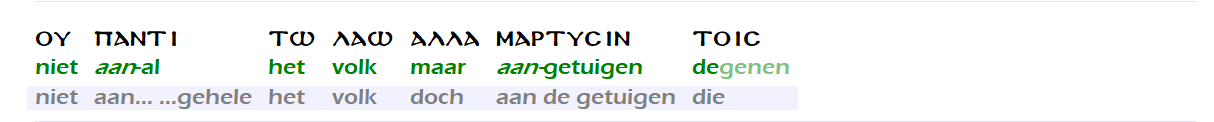 Openbaring 1 (NBG+)
7  Zie, Hij komt met de wolken 
en elk oog zal Hem zien, 
ook zij, die Hem hebben doorstoken; 
en alle stammen van het land 
zullen over Hem weeklagen. Ja, amen.
en uiteindelijk zal ieder creatuur voor Hem buigen en Hem belijden tot eer van God de Vader (Filp.2:9-11)
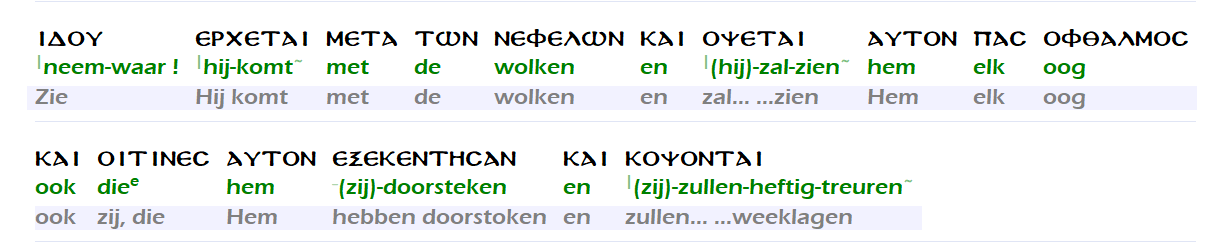 de vijf bewijzen (samenvattend):

 het lege graf

de vele getuigen

de unanieme getuigen

de onverdachte getuigen

de profetische getuigen


het laatste, definitieve bewijs:
zijn toekomstige onthulling!
[Speaker Notes: geen smoking gun)]